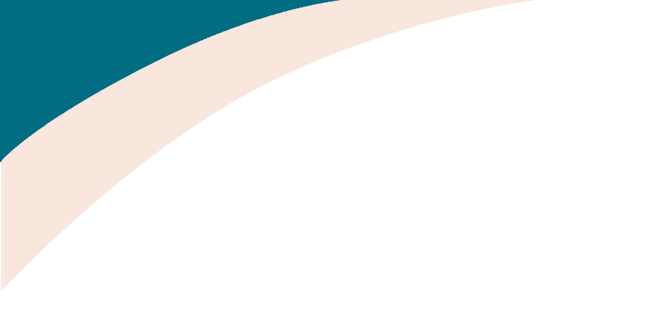 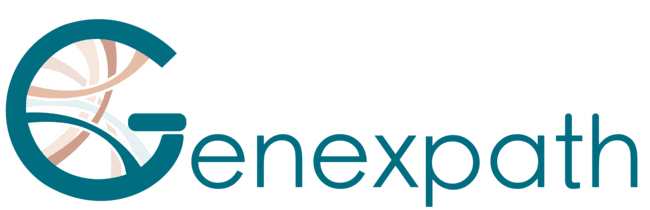 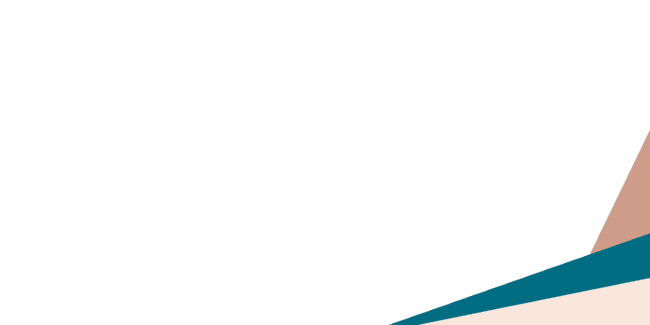 Characterizing cancer for better understanding
Genexpath
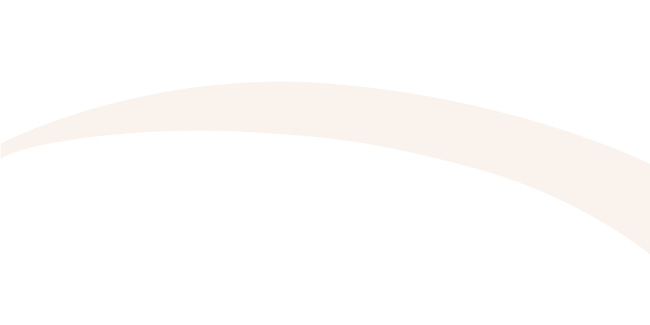 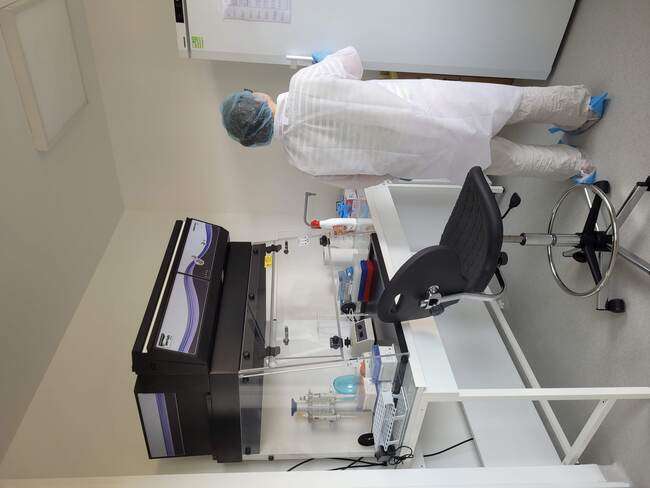 Specialized in non-hodgkin lymphomas and 
sarcomas characterization
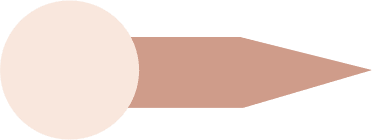 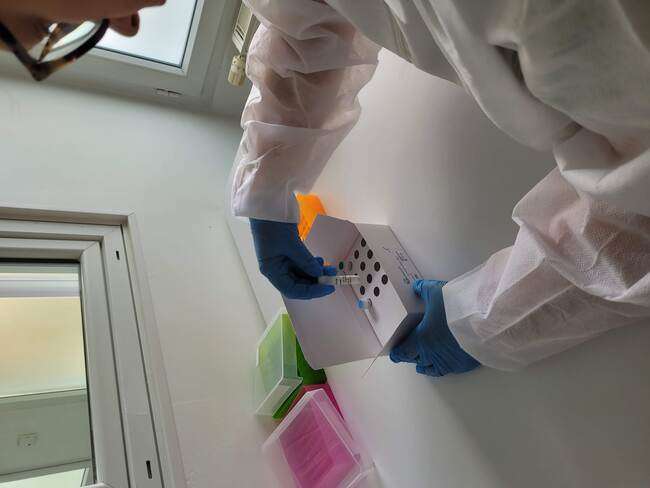 CE IVD marked
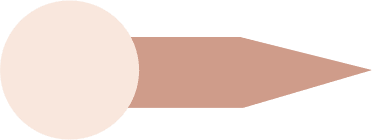 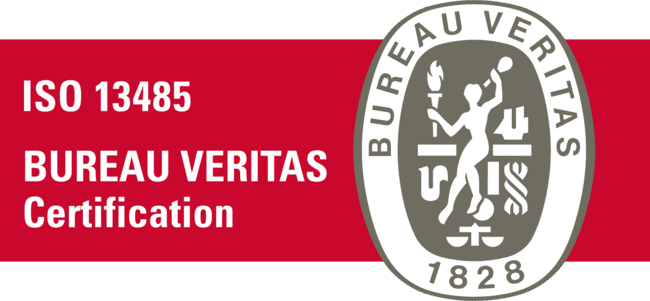 Certification ISO 13 485:2016
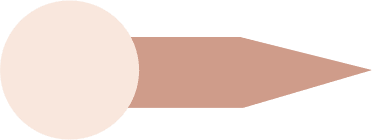 Our goal
A better characterization of cancer

for

A better understanding
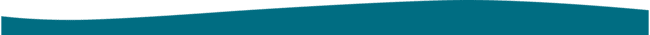 How?
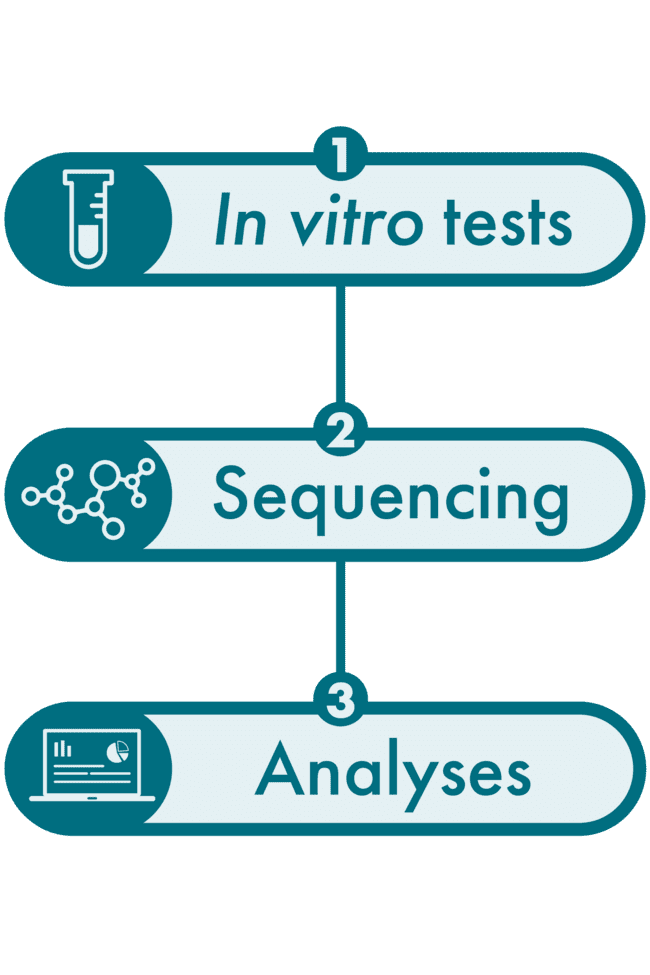 By offering turnkey solutions 
from bench to bioinformatics analysis of data
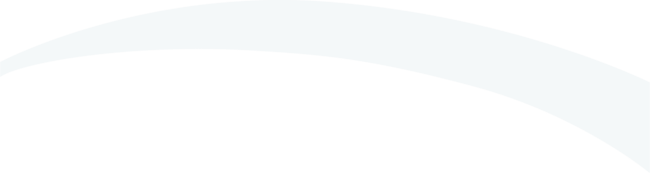 The technique: 
RT-MLPSeq (RT-MLPA + NGS)
In vitro test (RT-MLPA)
1
A multi-step in vitro test which evaluates simultaneously several genetic markers (genes, mutations, chromosomal translocations…)
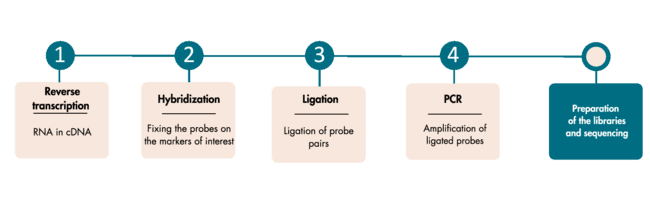 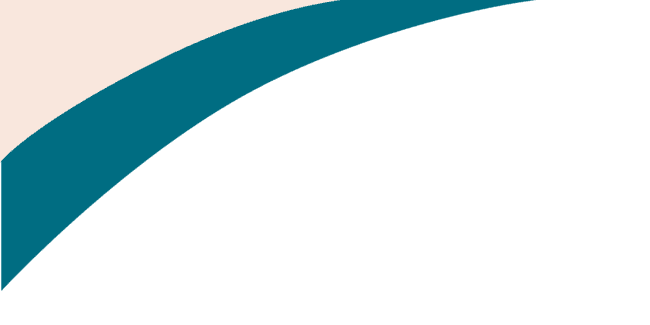 2
Sequencing
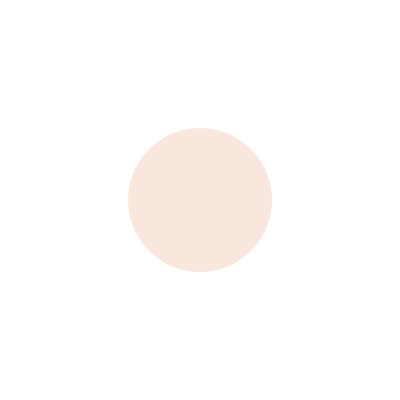 Illumina MiSeq or NextSeq.
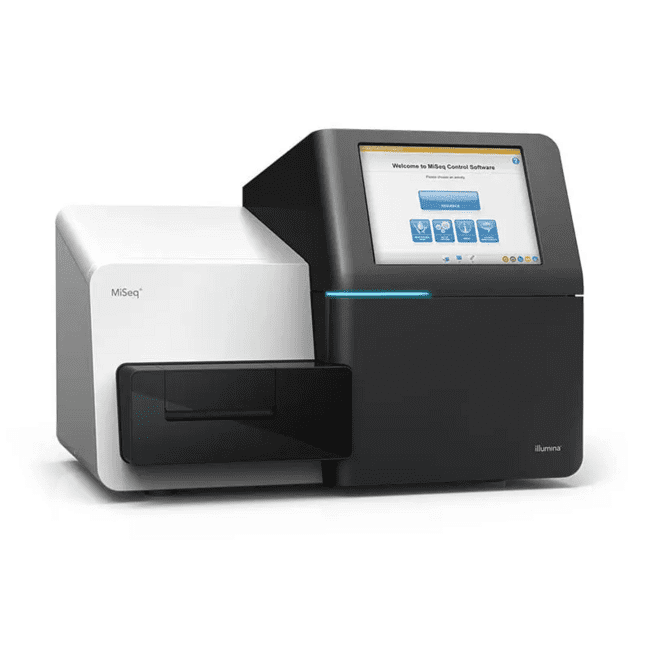 100 000 reads per sample.
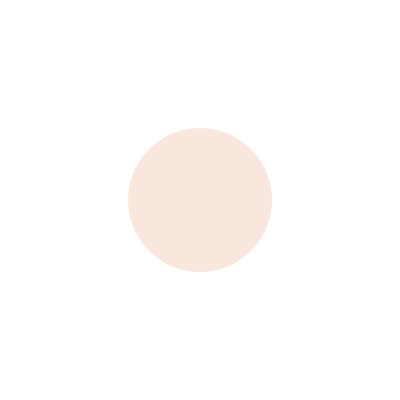 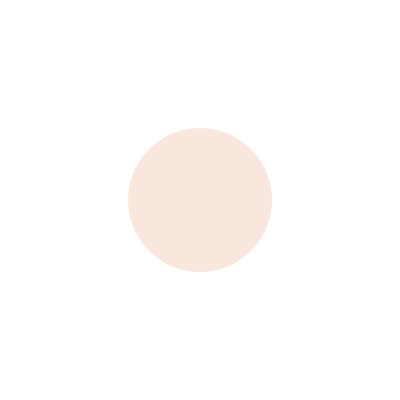 Possibility to mix Genexpath Libraries with other libraries and to complete flowcells.
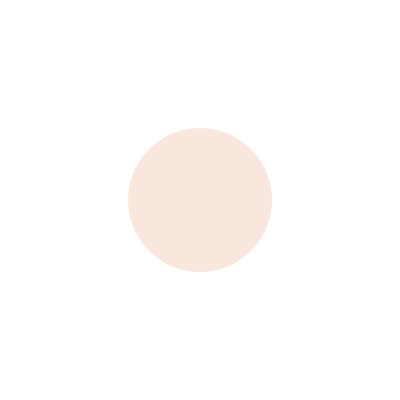 Possibility to analyze only 1 sample.
Allows you to generate a FASTQ file
3
Bioinformatics analysis on our RT-MIS platform
GENEXPATH RT-MIS allows the loading of  FASTQ file.
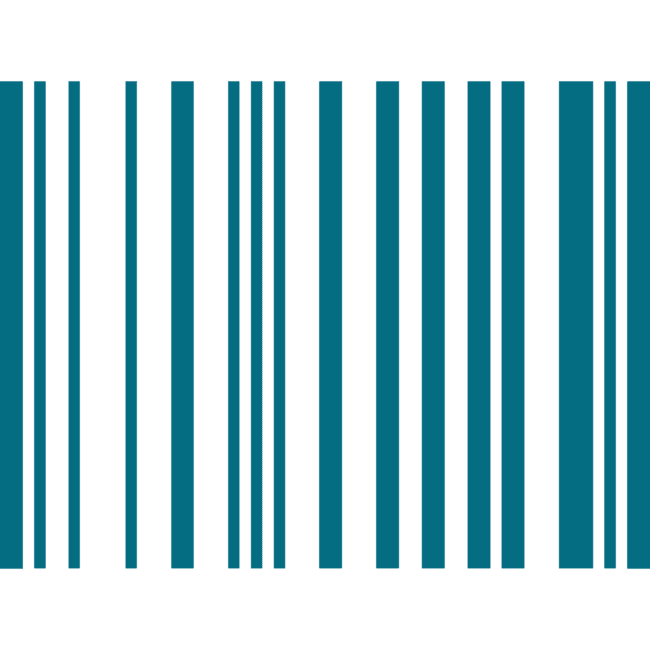 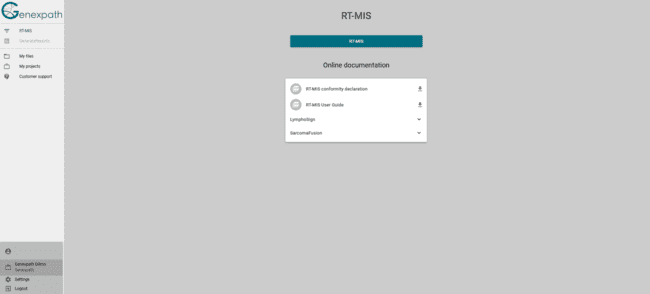 It will carry out demultiplexing to assign sequences to each sample.
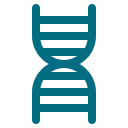 RT-MIS generates a report for each sample to help the user in data analysis (can be downloaded).
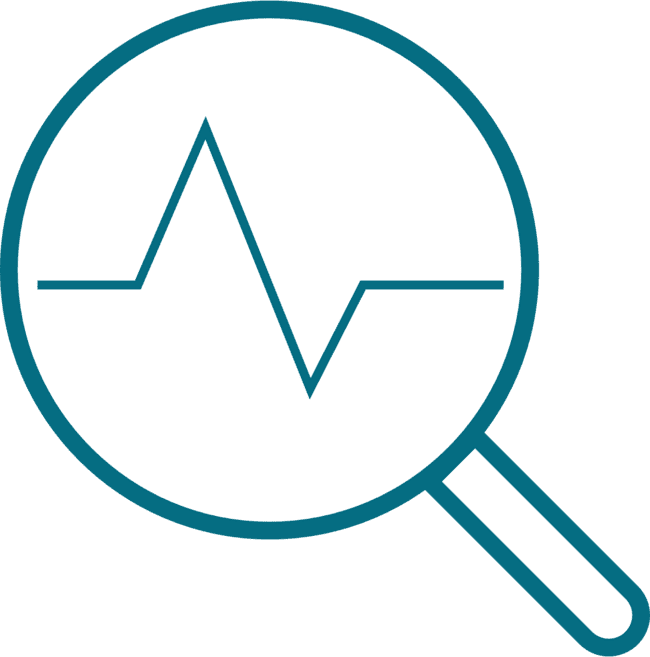 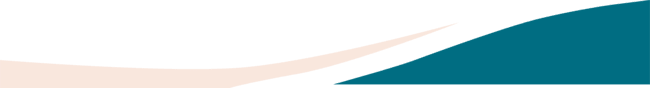 Our products
Classification of NHL according to the WHO classification
- Gene expression signature
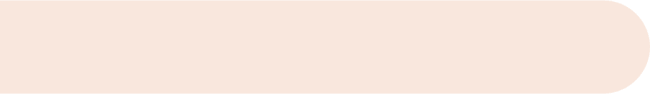 LymphoSign Test
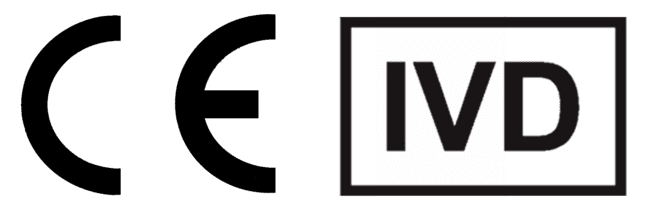 Detection of fusion transcripts involved in sarcomas
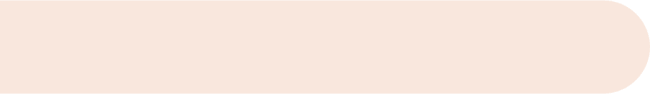 SarcomaFusion Test
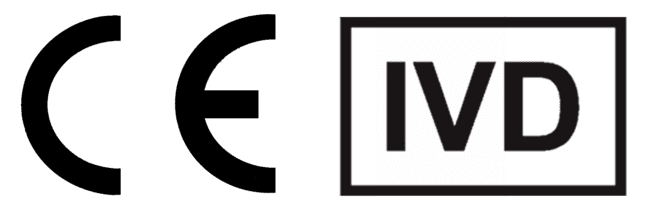 Detection of fusion transcripts involved in peripheral
T-Cells Lymphomas
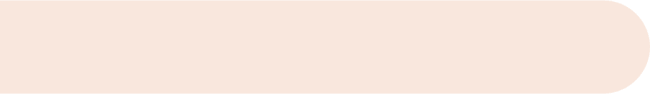 LymphoTranscript Test
Gene expression signature on 10 to 100 markers of
interest that you choose
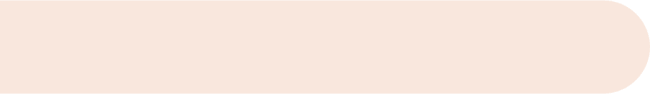 CustomPanel
SarcomaFusion
Detection of fusion transcripts involved in sarcomas
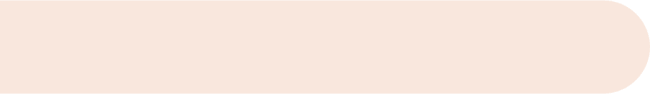 SarcomaFusion Test
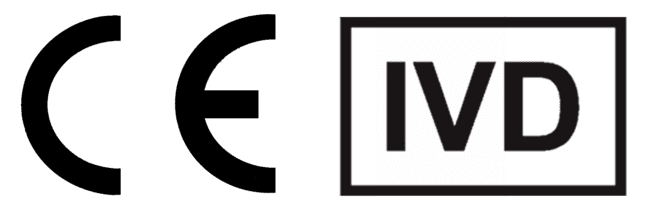 Finding 140 fusion transcripts identified in sarcomas
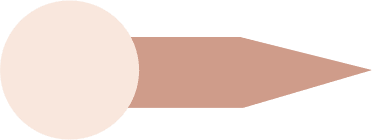 Referenced publications linked to the detection results from fusion transcripts
Links to publications referring to detected fusion transcripts
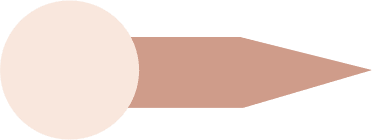 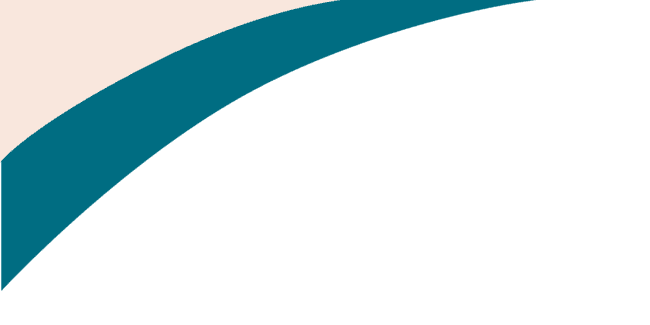 Proof of concept: Lanic and al. Mod Pathol 2022
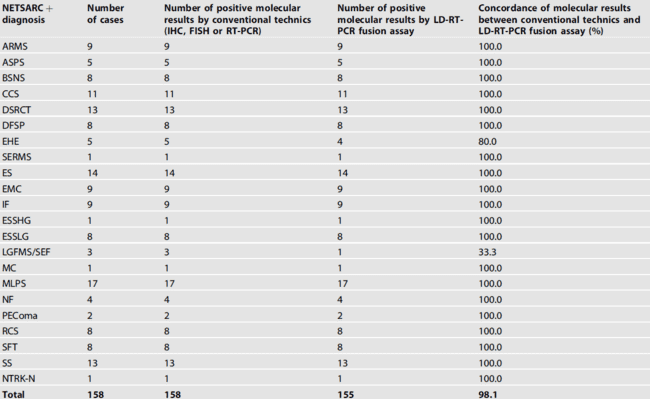 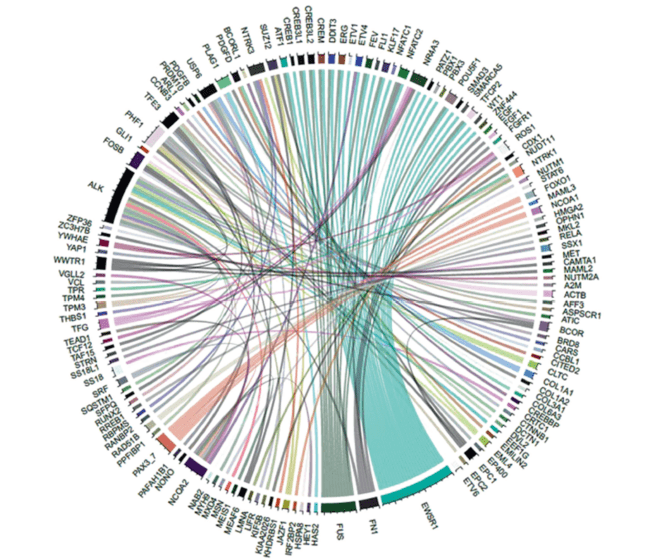 Lanic and al. Mod Pathol (2022)
Fusion transcripts detected
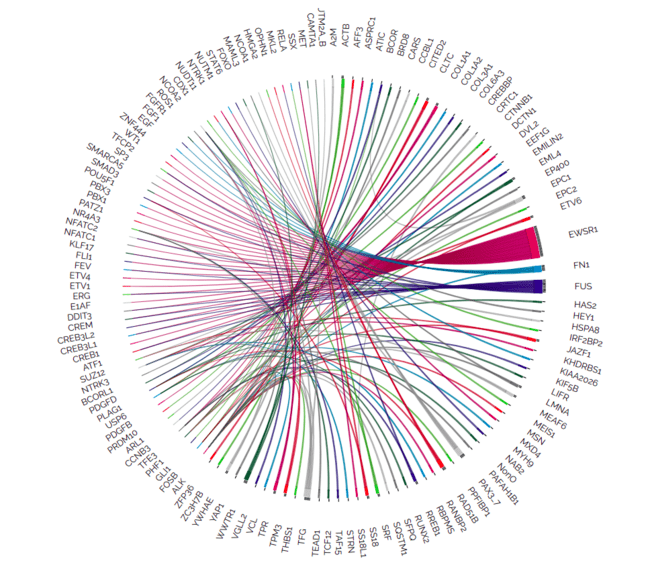 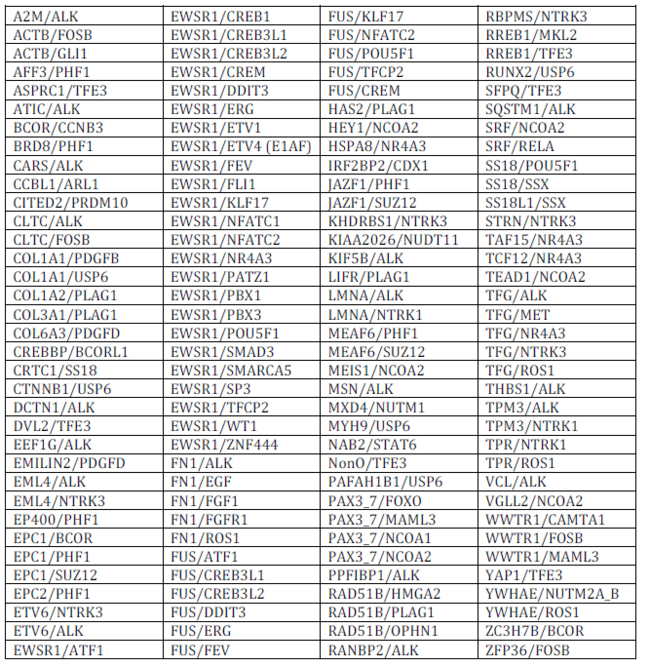 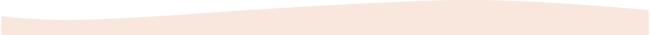 RT-MIS report
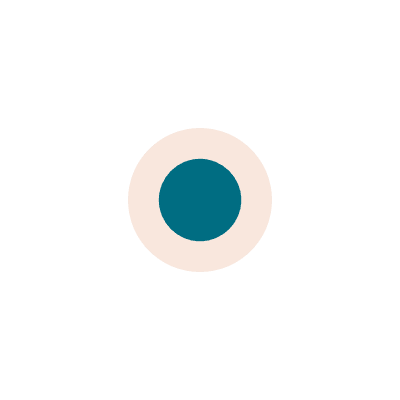 Identification: Analysis of characteristics
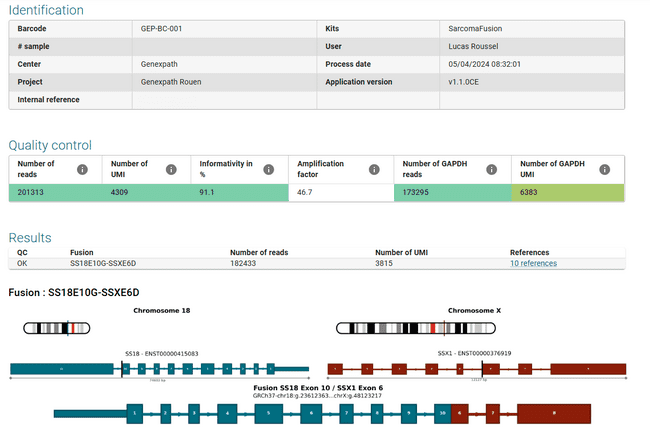 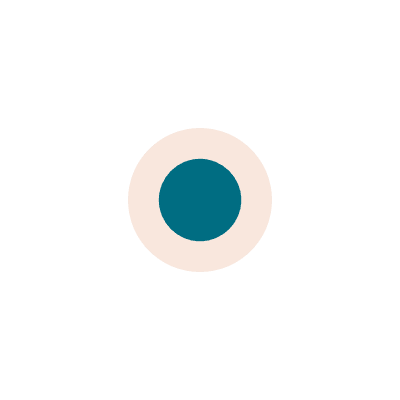 Quality control:
Number of reads (for sample and GAPDH)
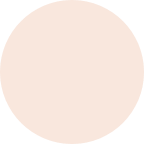 Number of UMI (for sample and GAPDH)
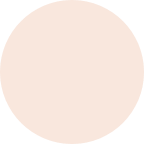 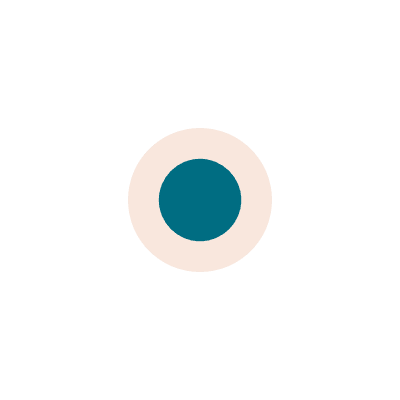 Results:
Detected fusion
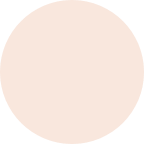 Raw data
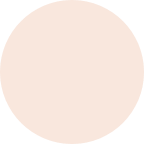 Bibliographical references to the fusion associated to a sarcoma
All raw data available in CSV file
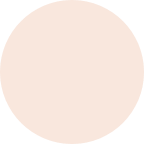 Genexpath sets
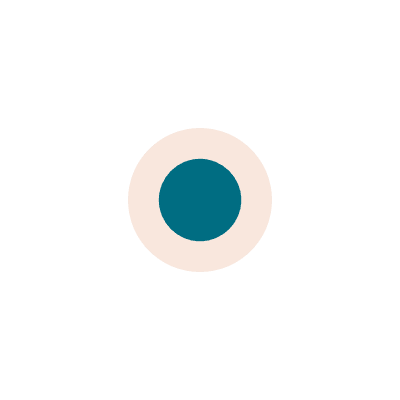 Set contains:
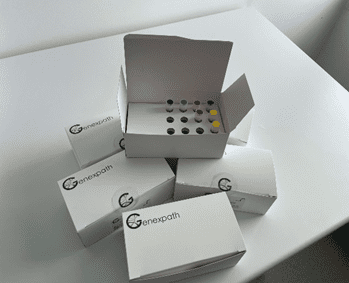 Probes mix for RT-MLPA
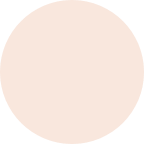 Genexpath barcodes
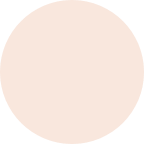 Genexpath sequencing primers
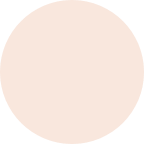 Access to the bioinformatics platform
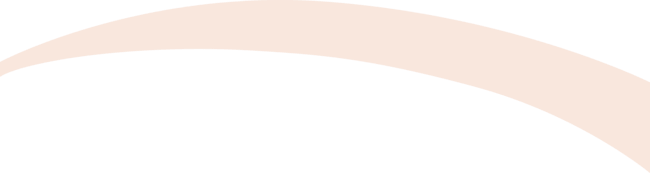 Sets are available for 8, 16, 24 or 48 analyses
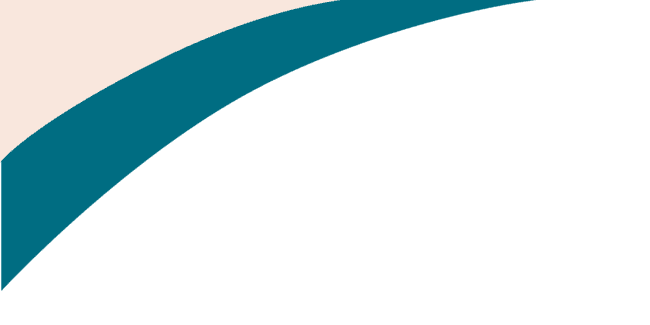 Usual laboratory techniques
SIMPLE
Inexpensive and analysis bioinformatics included
Requires 1/2 day of manipulation
LOW COST
FAST
Characteristics
Thanks to UMI
Access to complete 
raw data
TRANSPARENCY
RELIABLE
Low RNA quantity needed
SIGNIFICANT SENSITIVITY
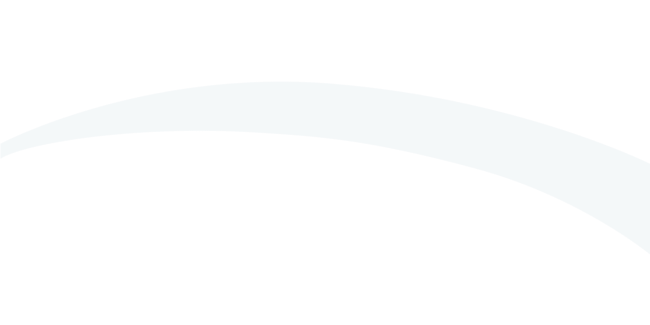 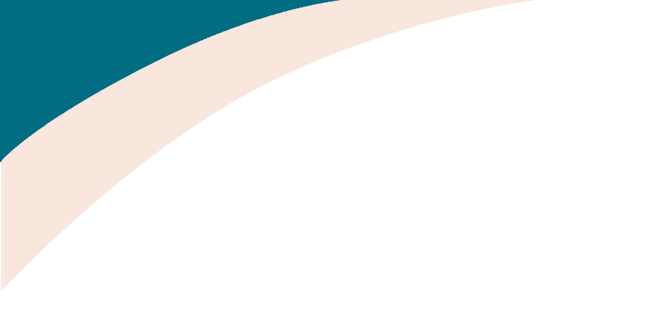 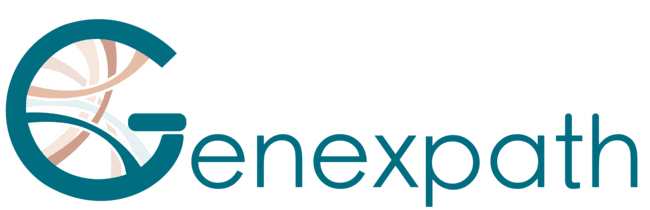 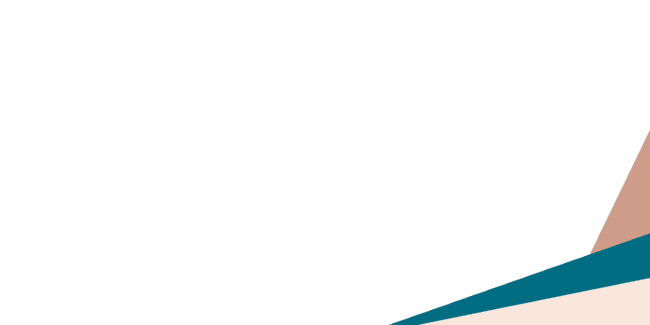 Thank you for your attention
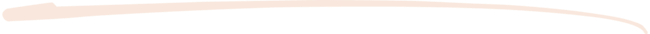